Op bezoek in het PIME!
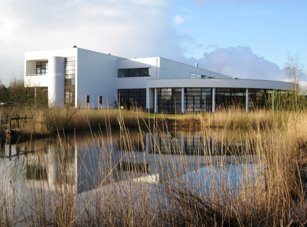 Natuurexpeditie OKAN
Jullie gaan op expeditie in de PIME-tuin
Je ontdekt 3 plaatsen:
Het grasland
Het bos
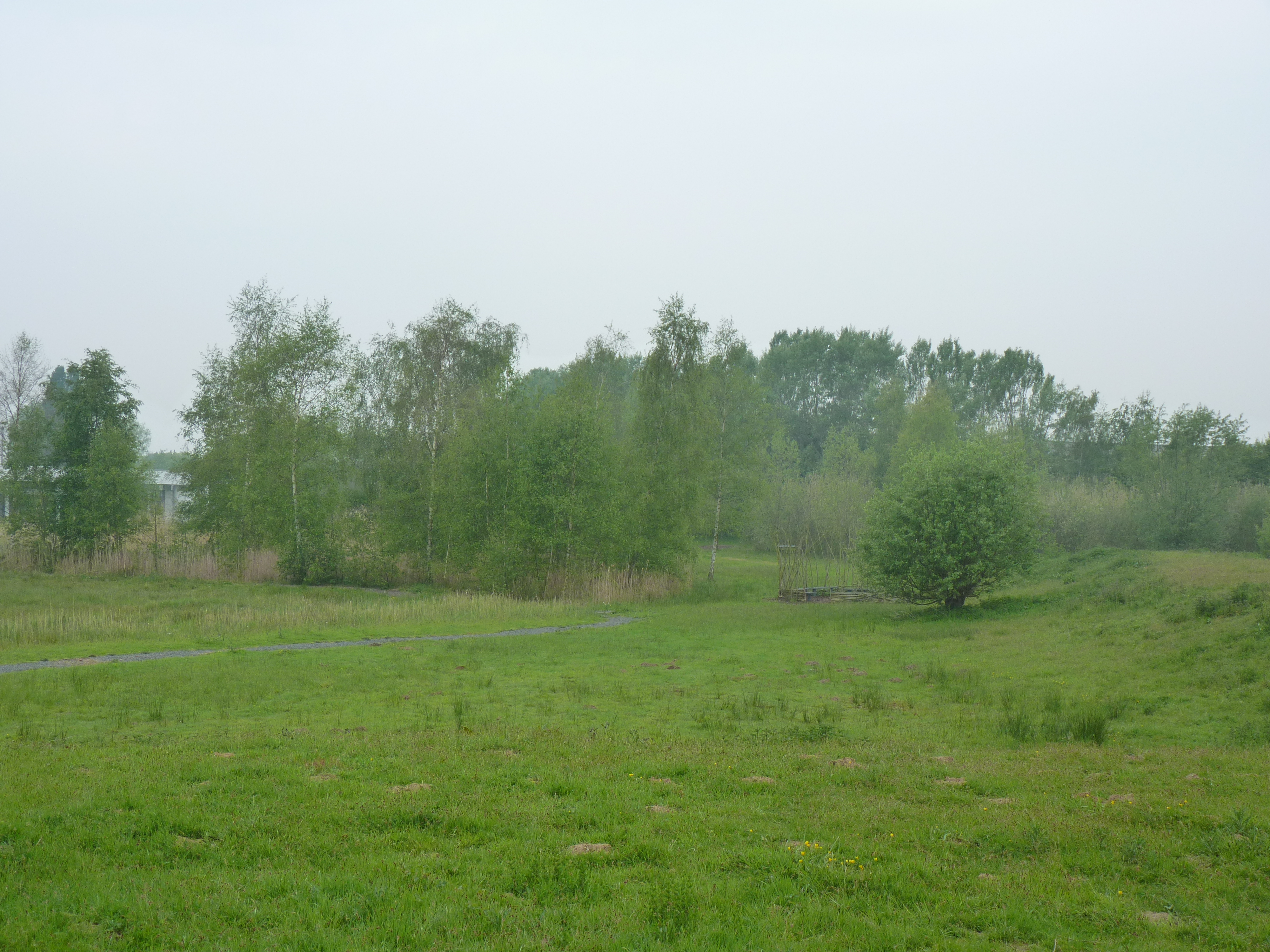 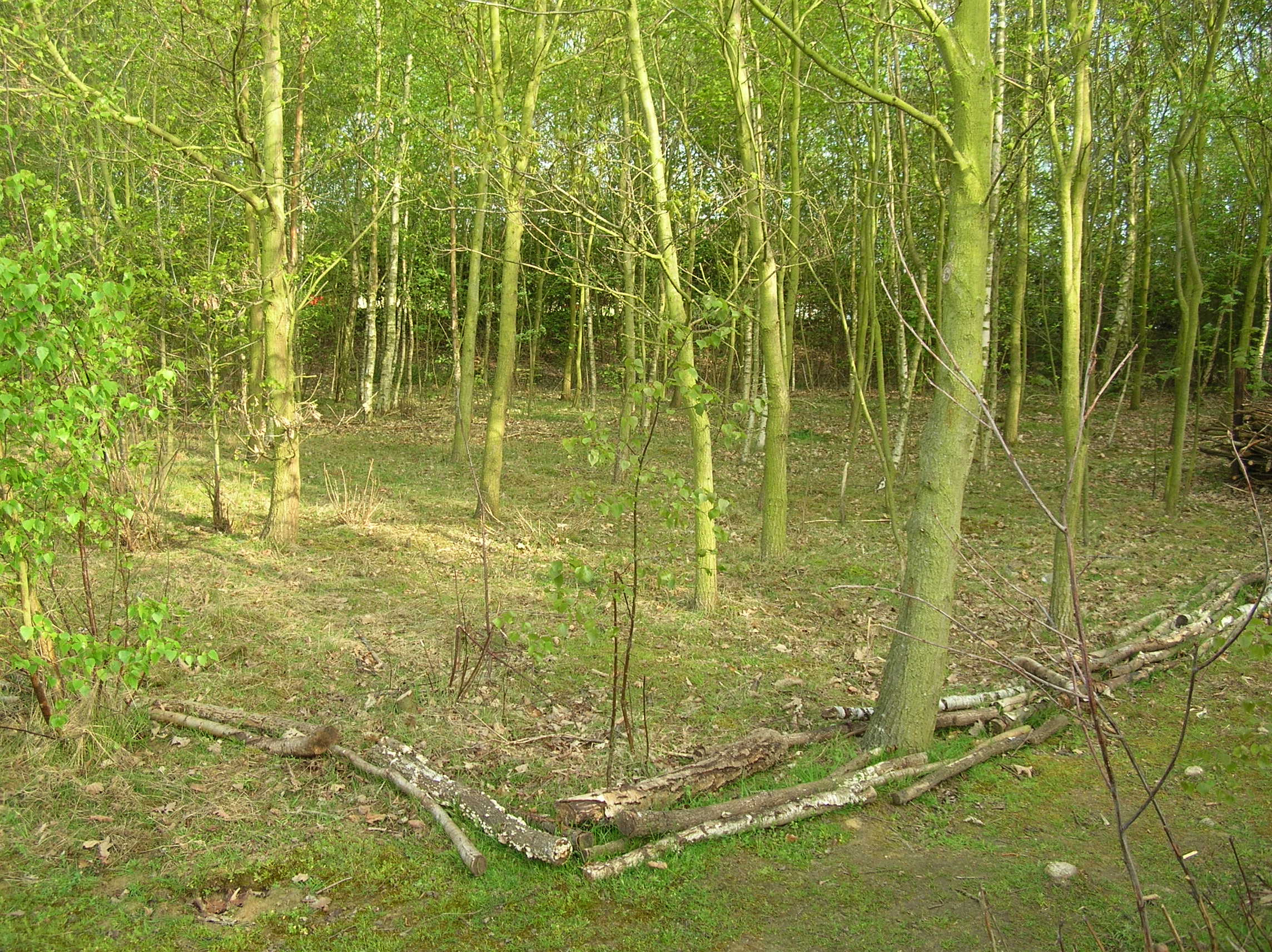 De vijver
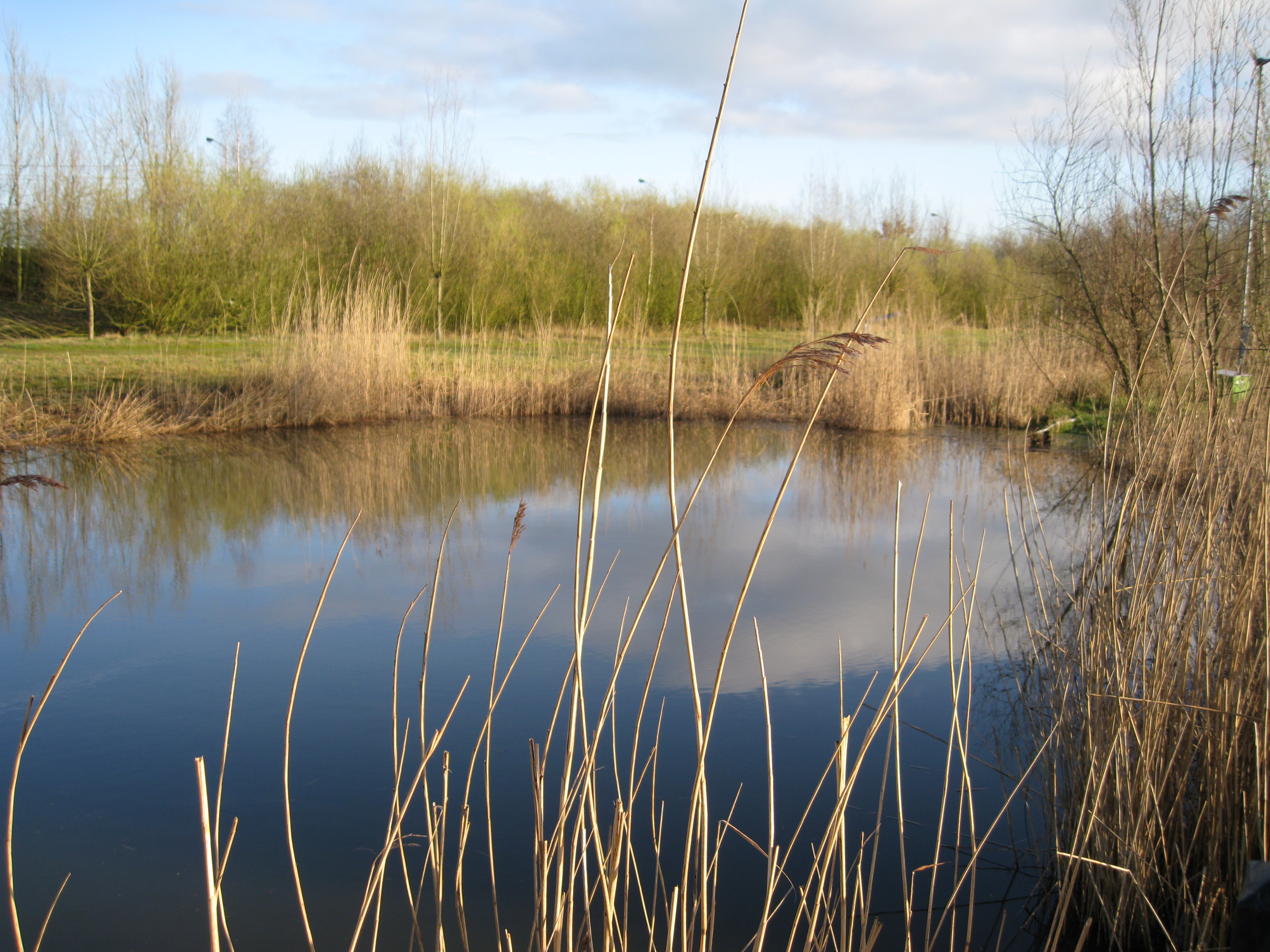 Hier ga je op zoek naar planten en dieren:
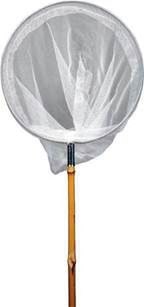 Het loeppotje
Het schepnet
Welke dierennamen ken je al?
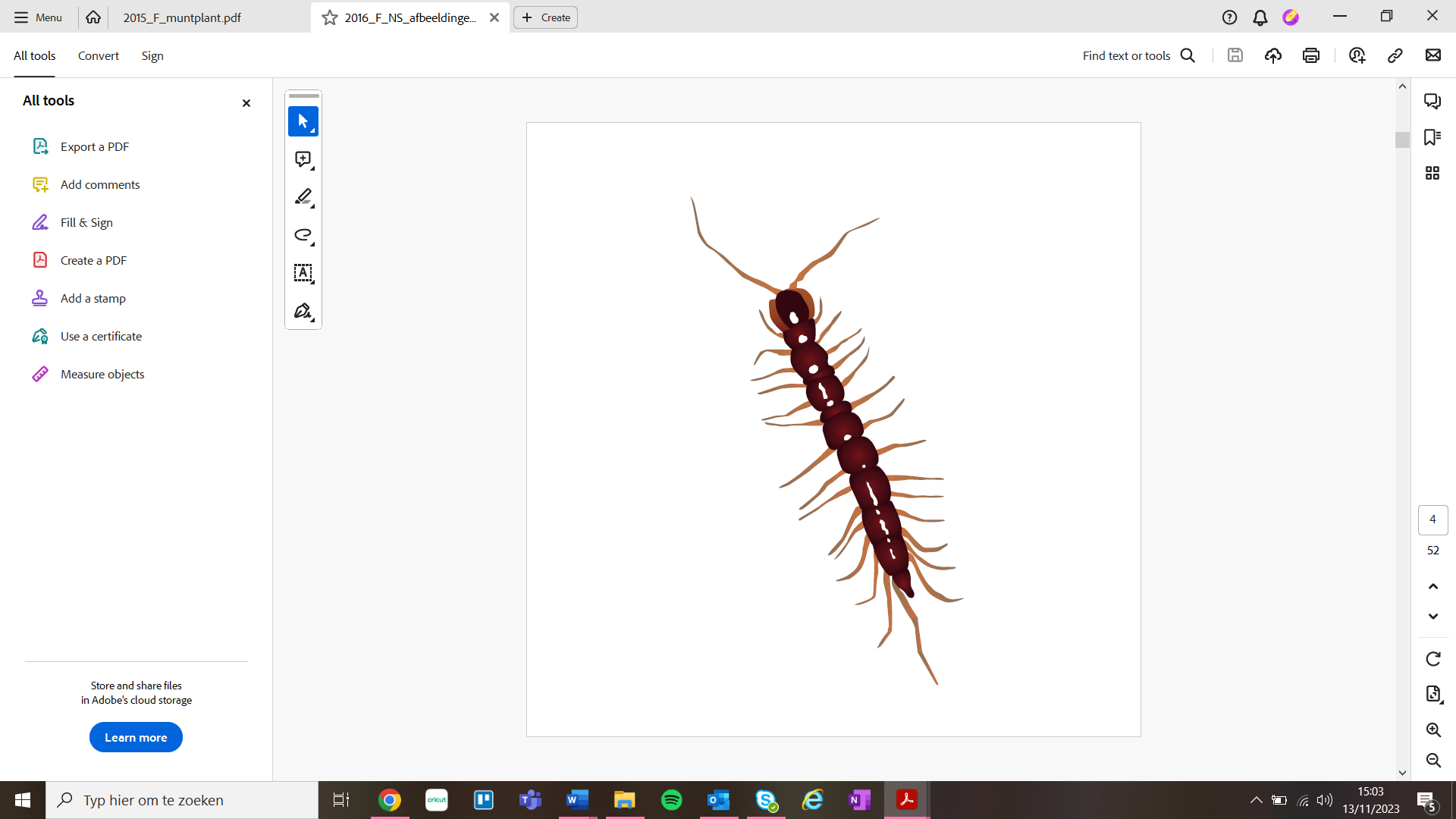 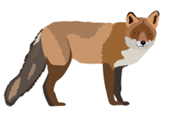 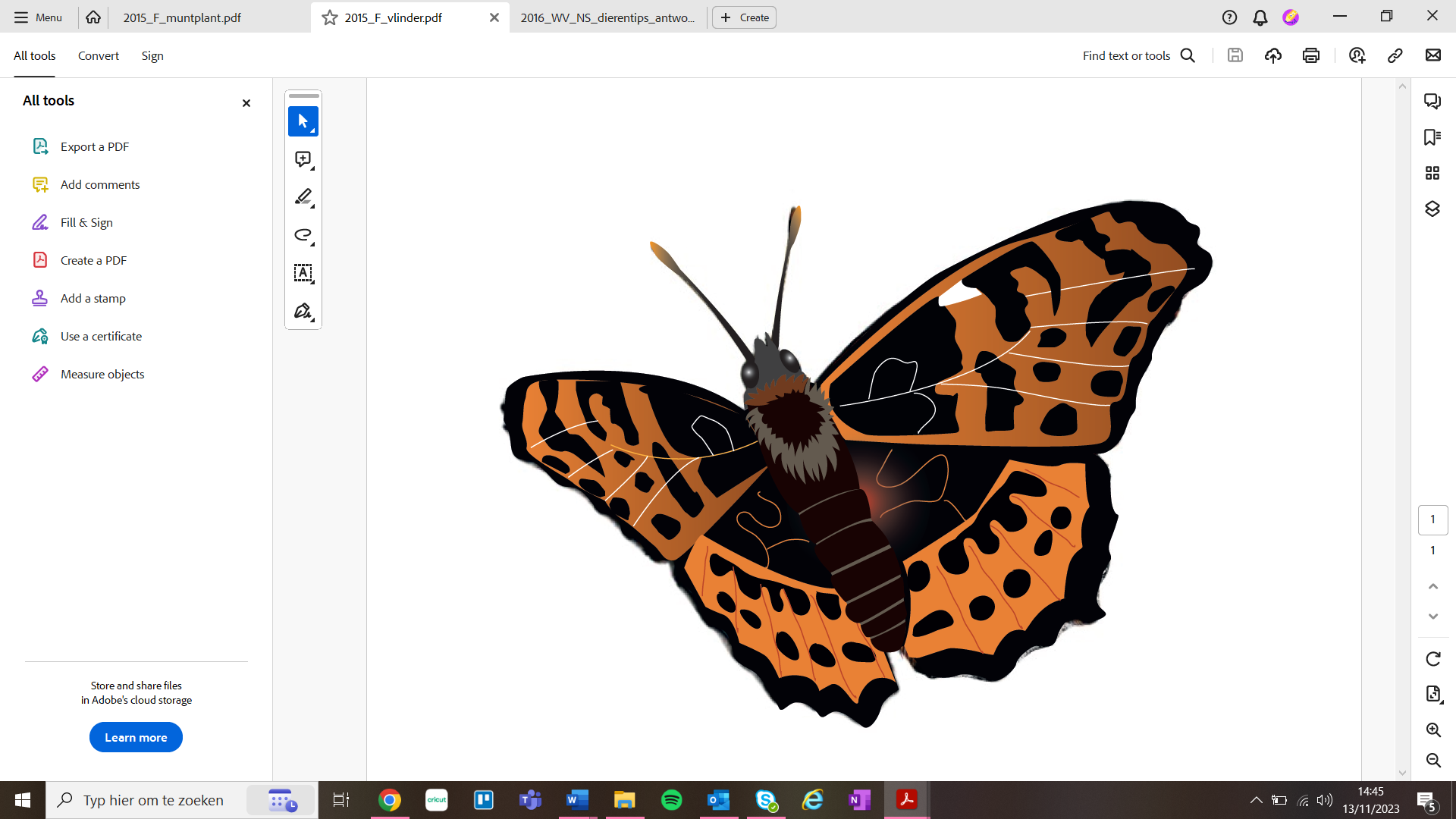 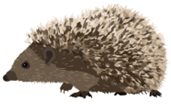 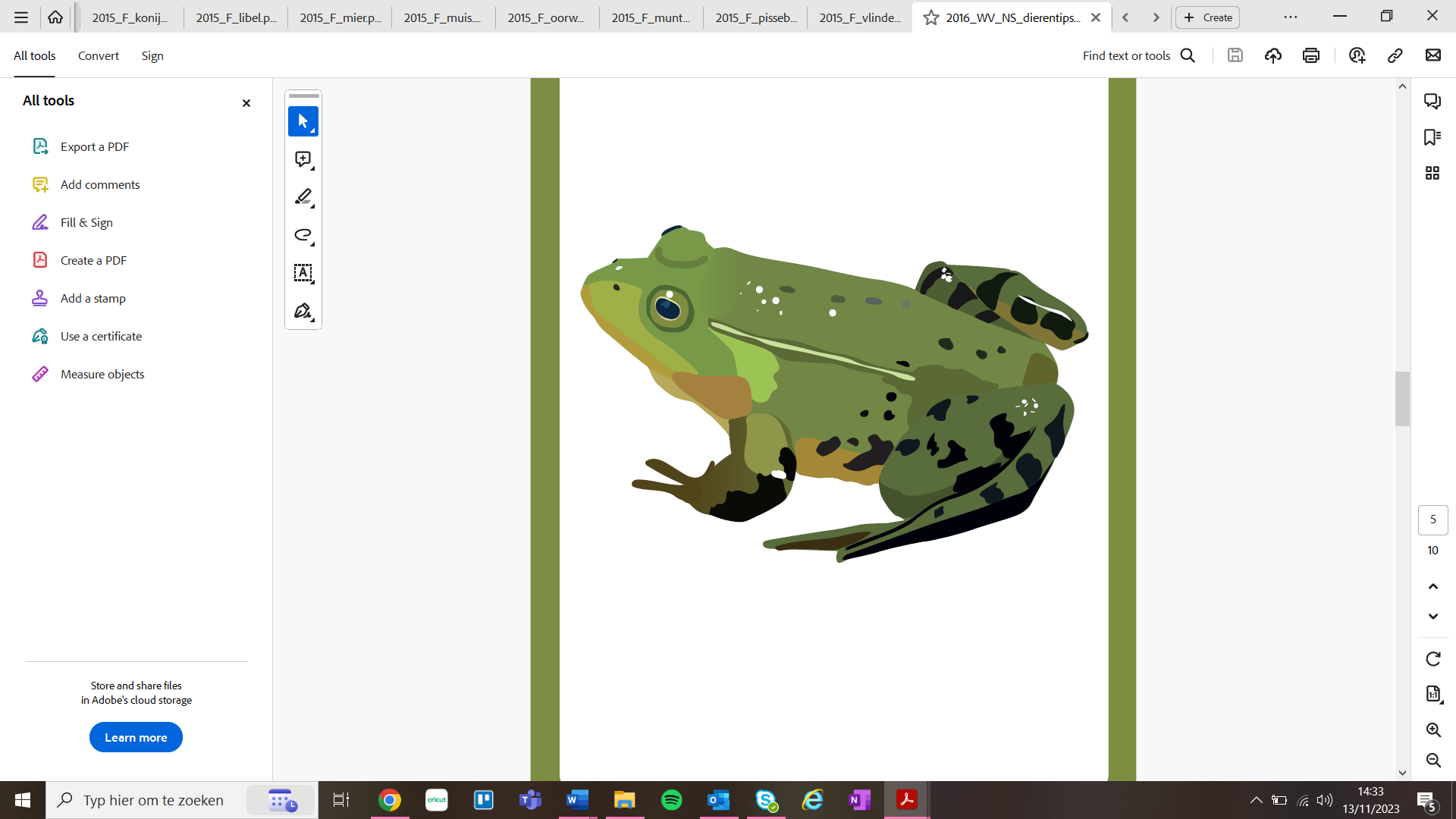 Welke dierennamen ken je al?
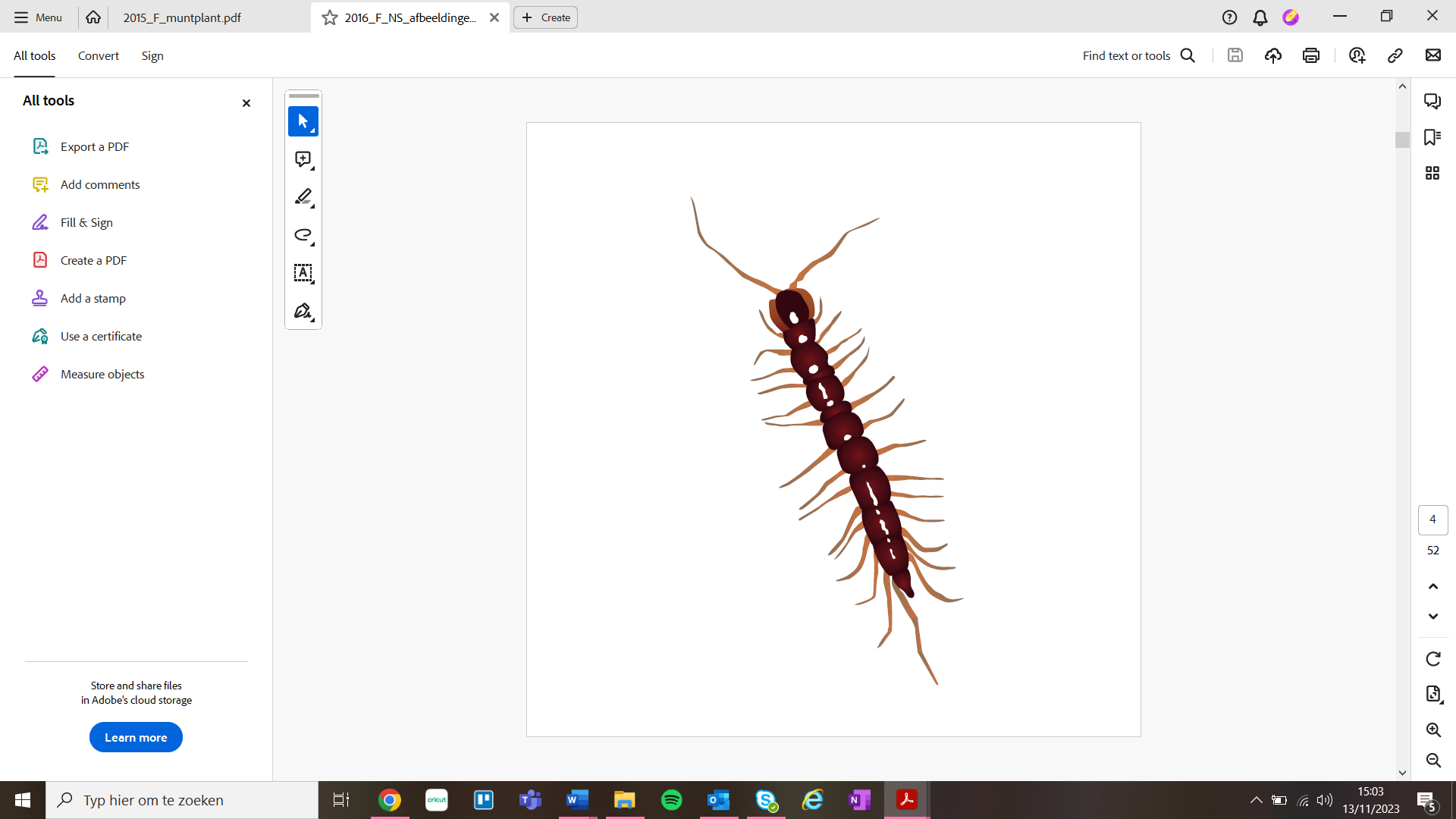 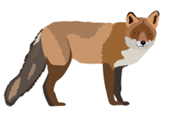 De vos
De muis
De duizendpoot
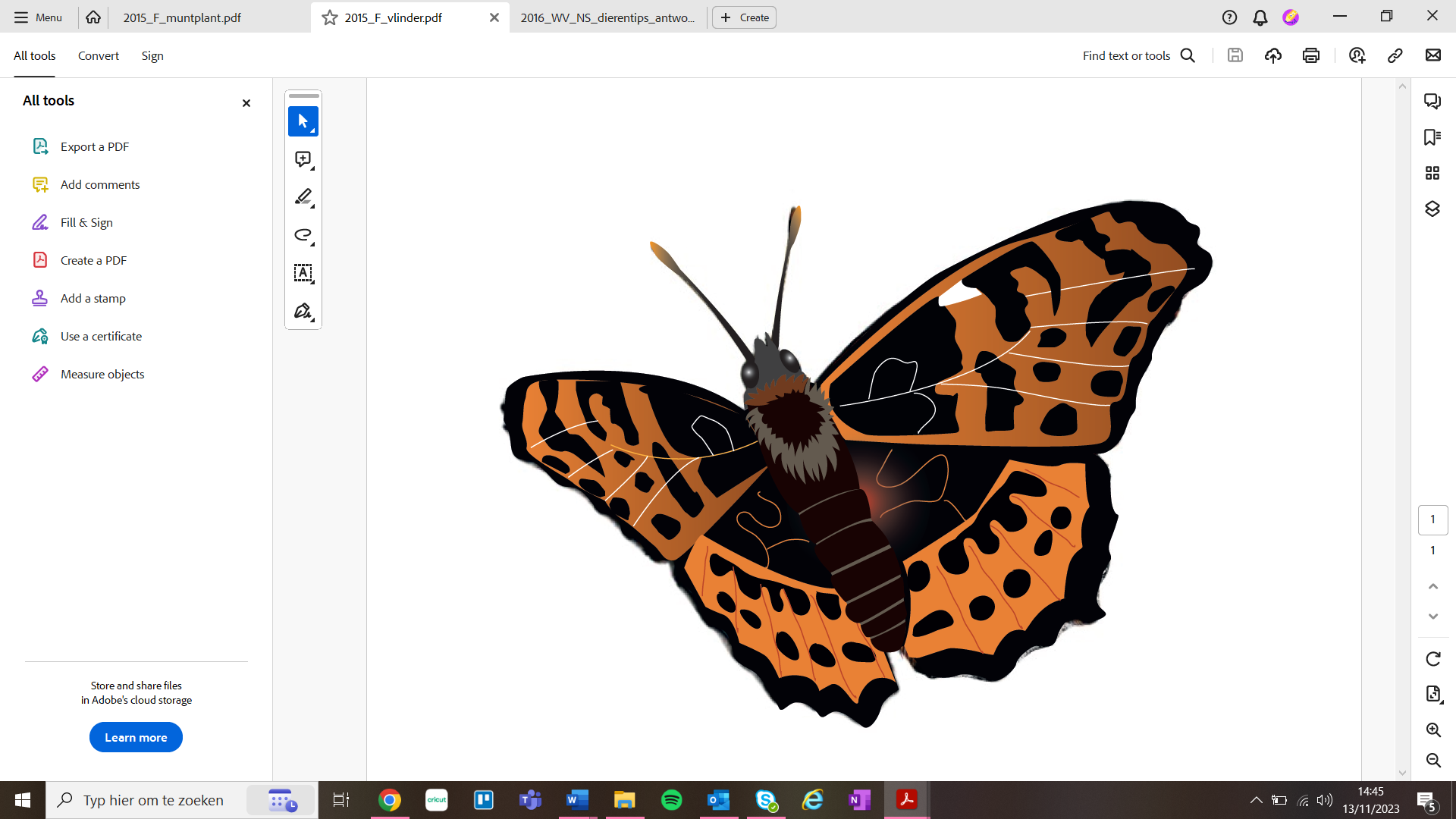 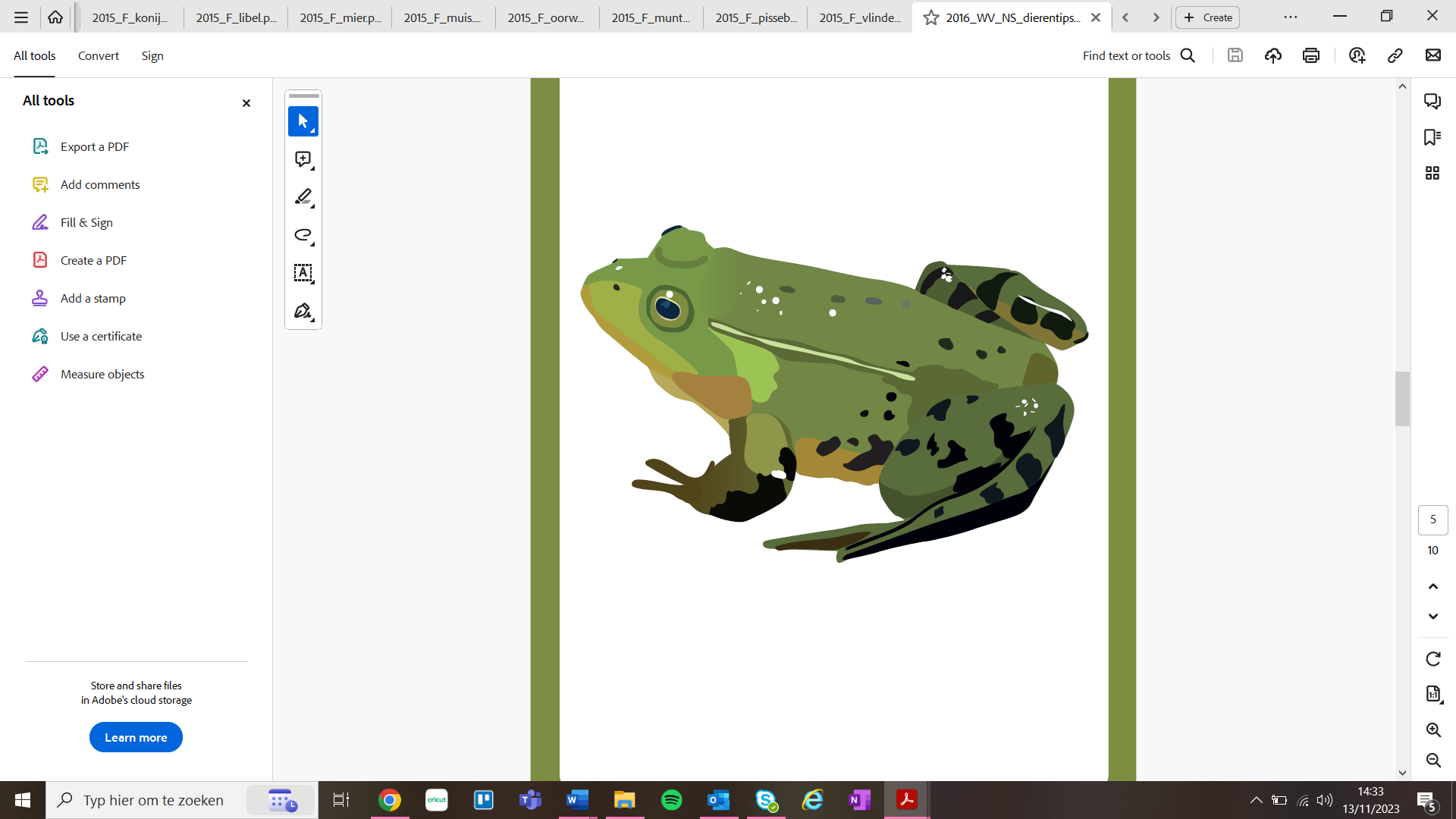 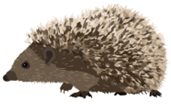 De kikker
De egel
De vlinder
Wat neem je mee?
Wandelschoenen/laarzen (of leen er bij ons) 
Regenjas
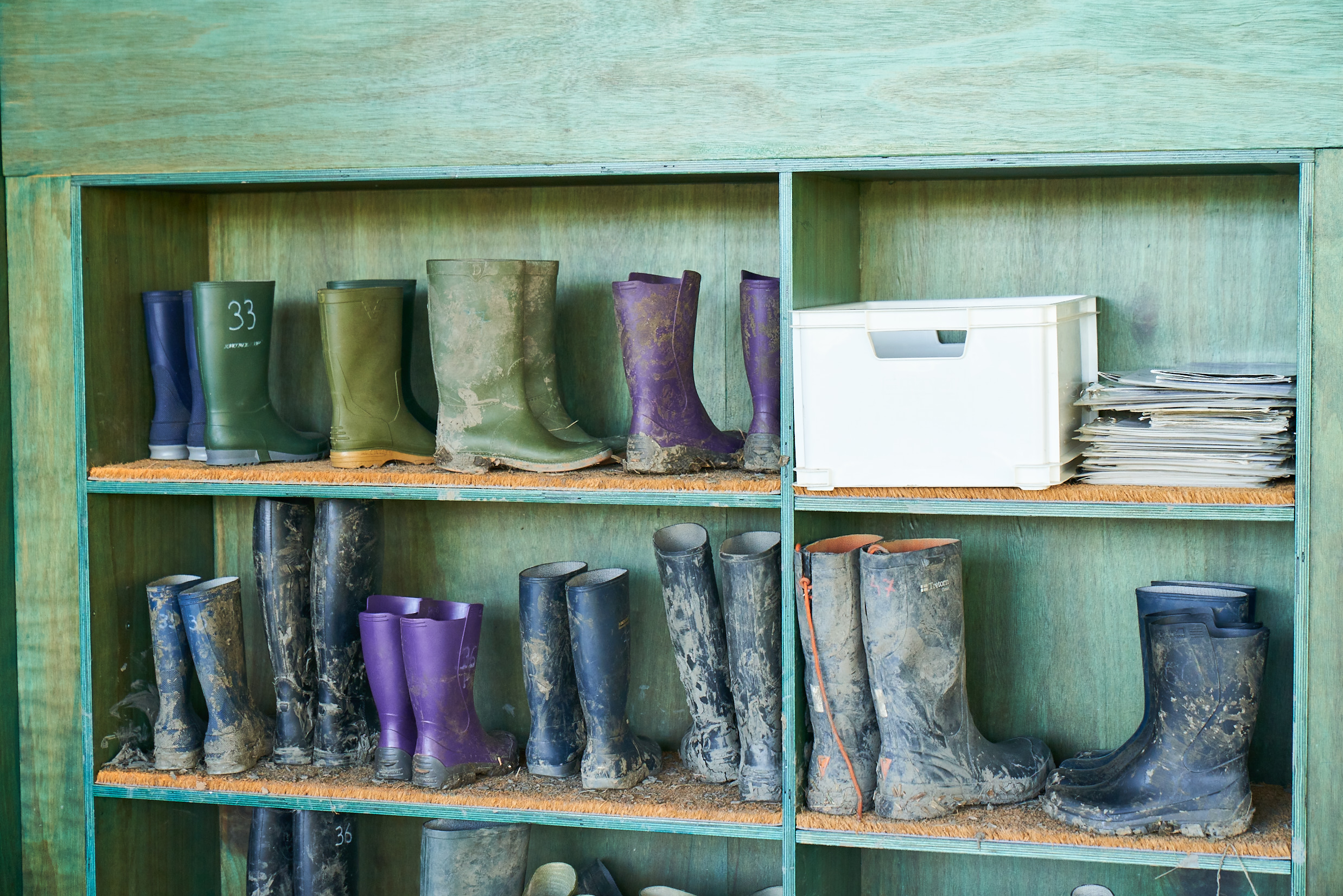 Tot binnenkort!